Конституция 
Российской Федерации
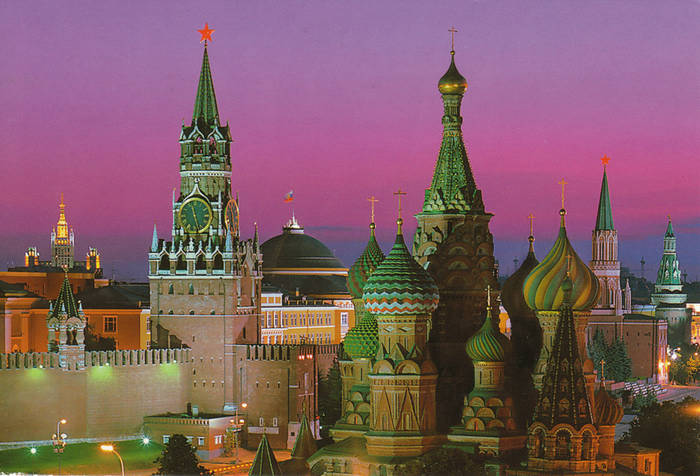 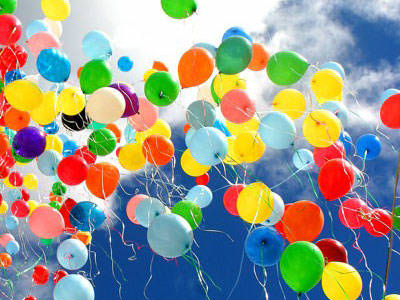 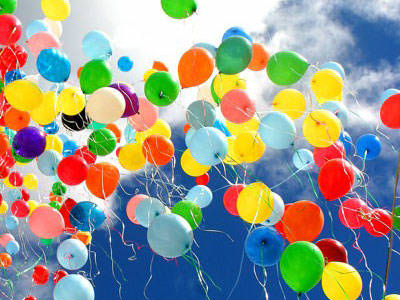 Разработчик:
Волосянкина Наталья Васильевна,
учитель начальных классов
средней школы №462
Пушкинского района СПб
Р  О  С  С  И  Я
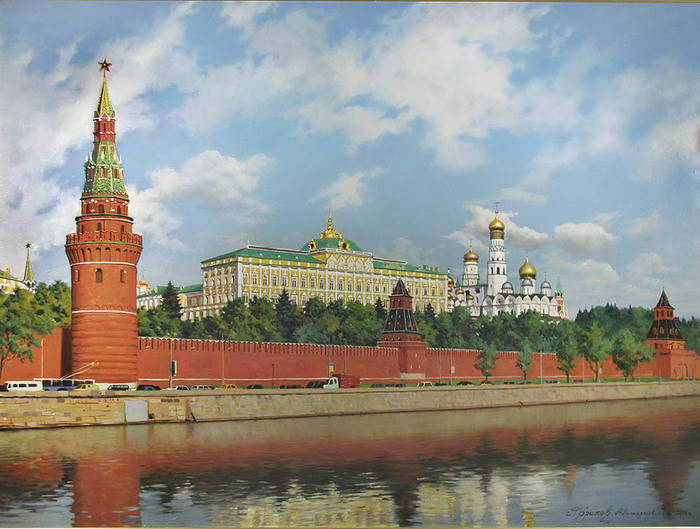 Столица России – город Москва
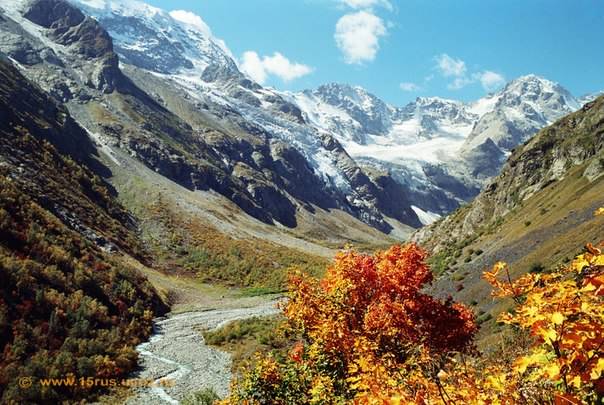 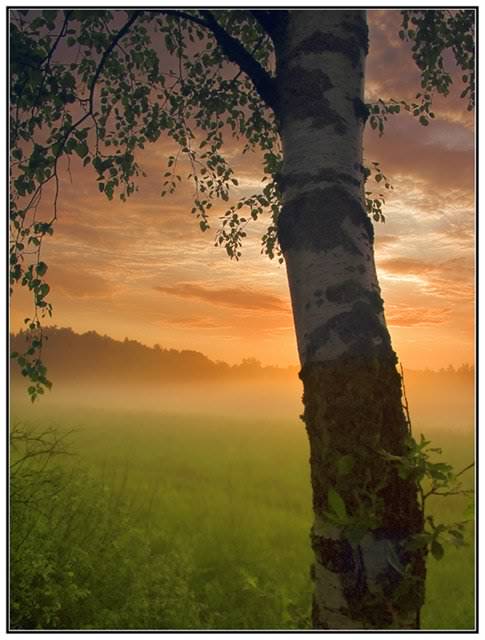 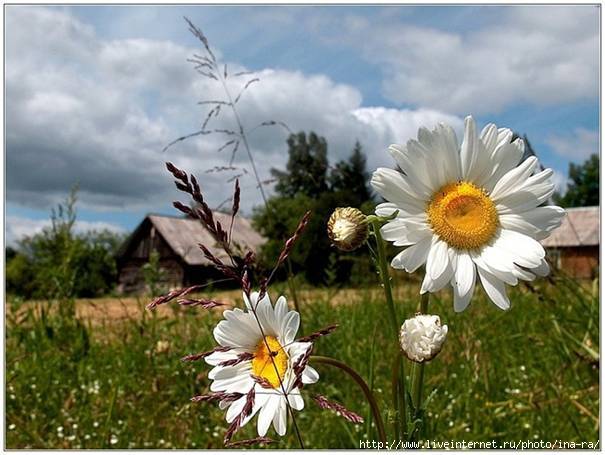 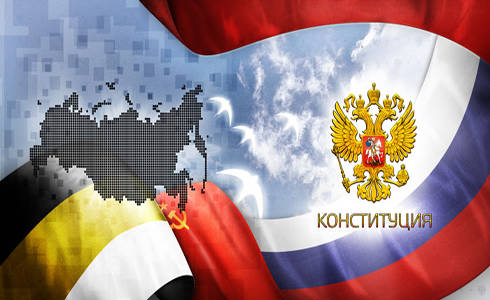 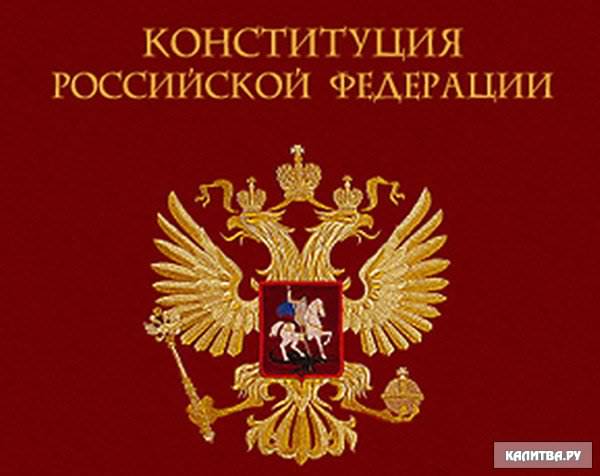 Конституция – 
основной Закон Российской Федерации
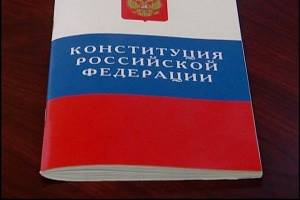 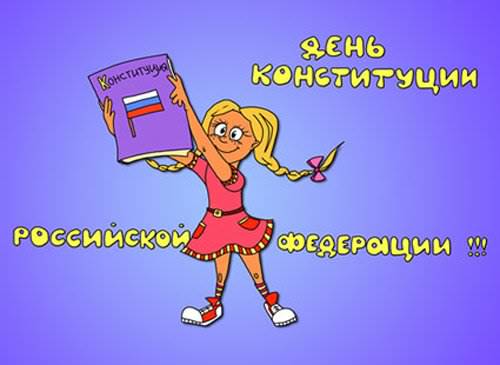 12 декабря 1993 год
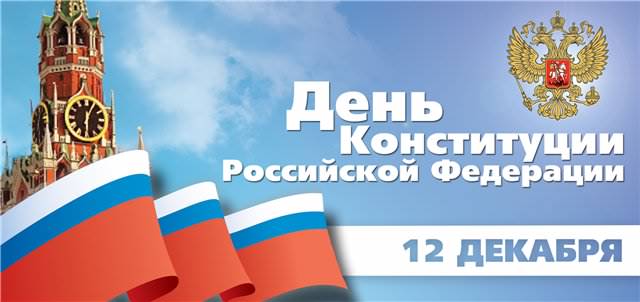 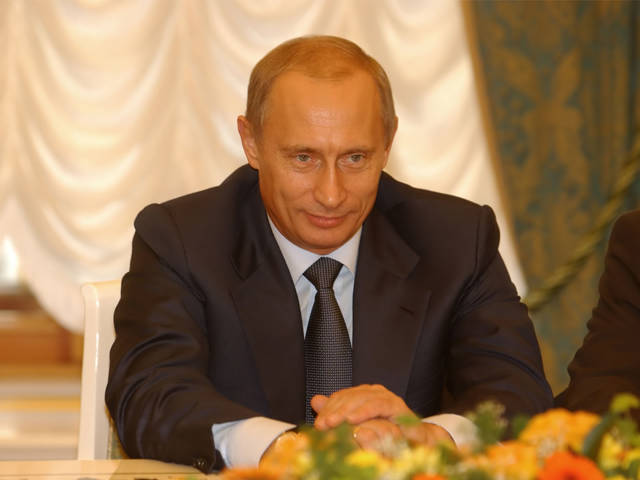 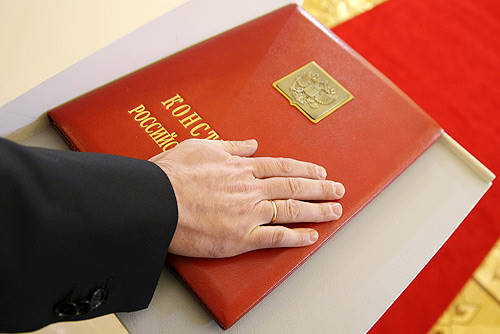 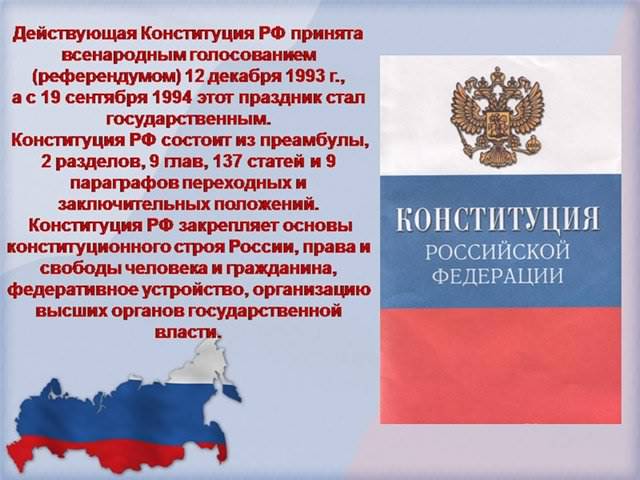 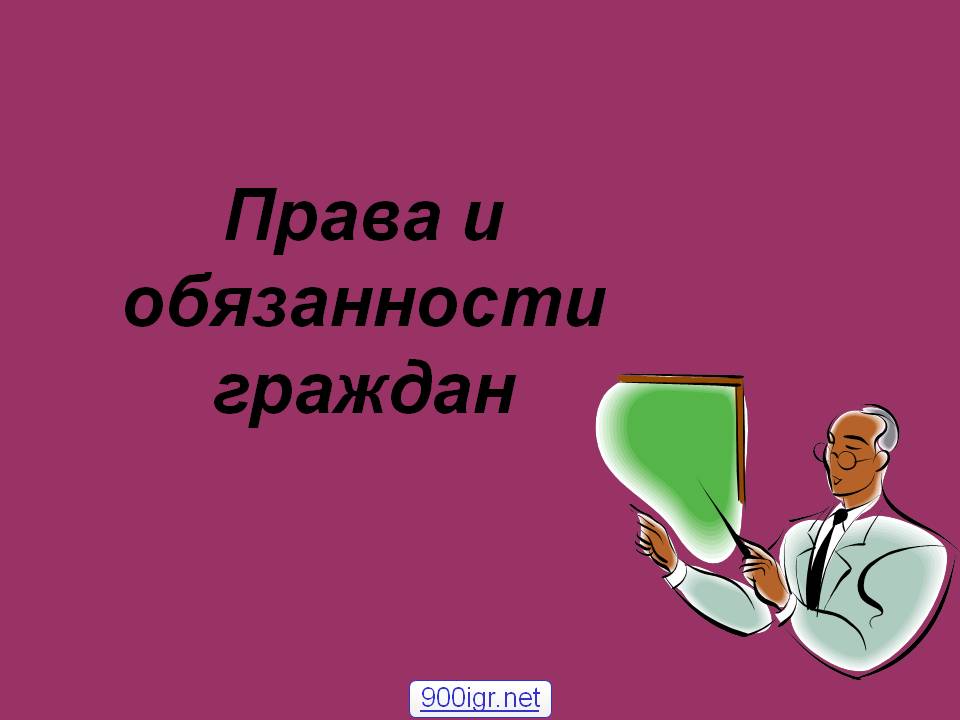 «Чтобы сделать из людей хороших граждан, им следует дать возможность проявить свои права граждан и исполнить свои обязанности граждан».
С. Смайлс, английский писатель
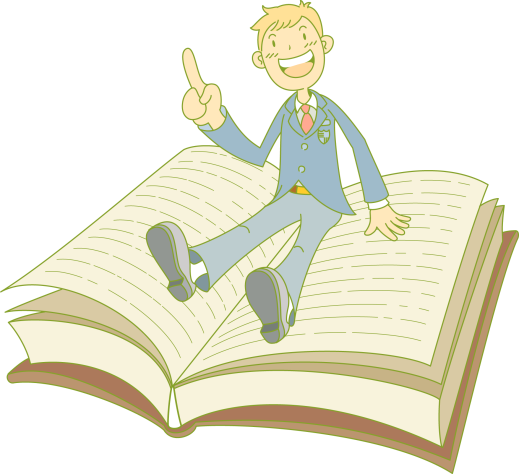 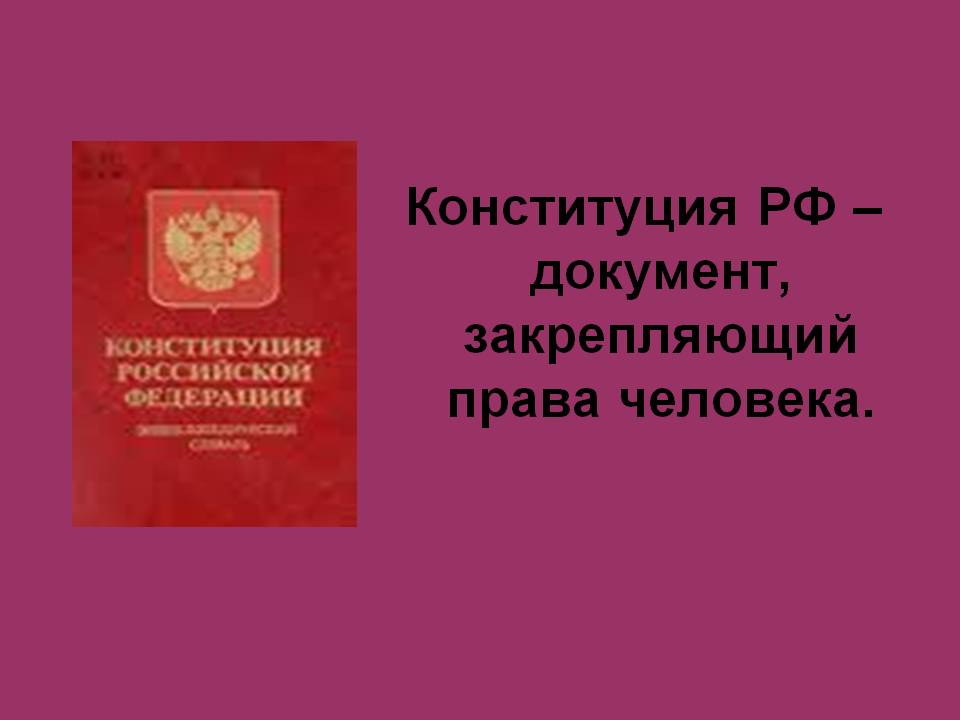 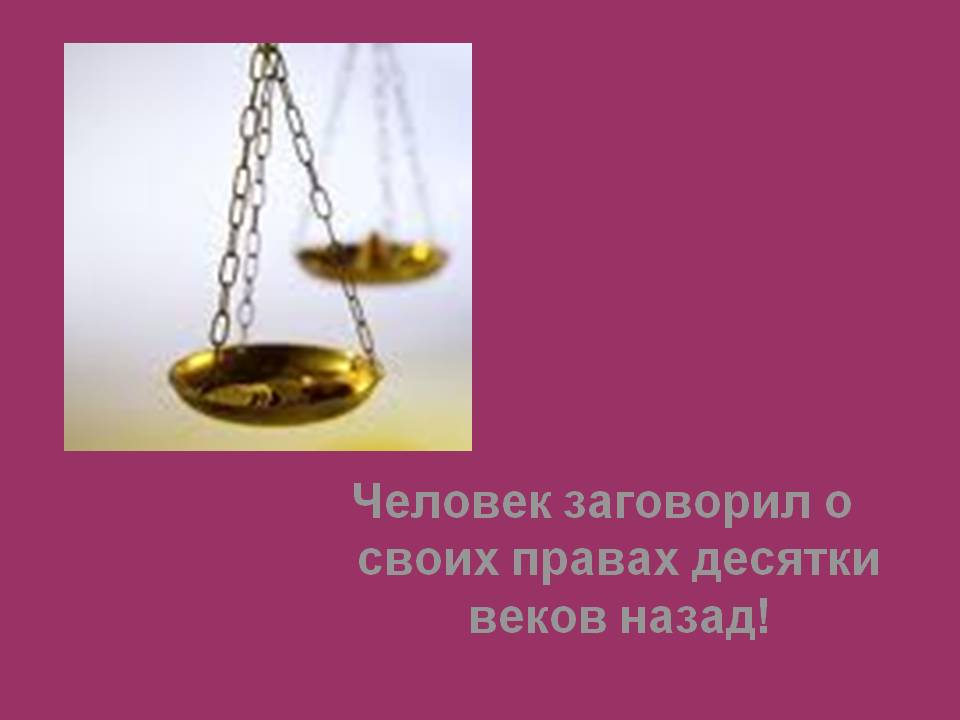 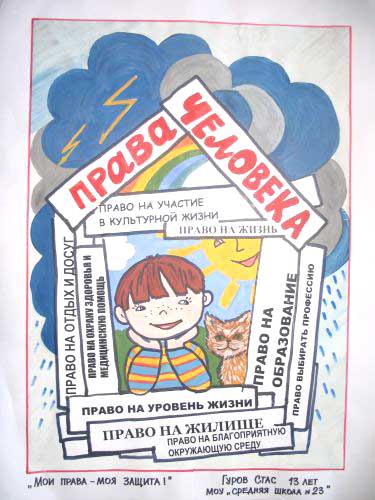 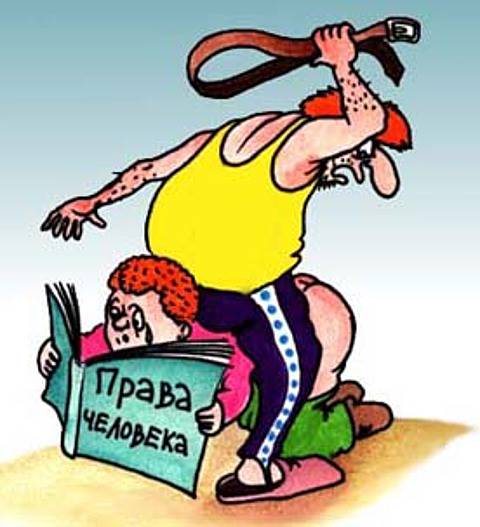 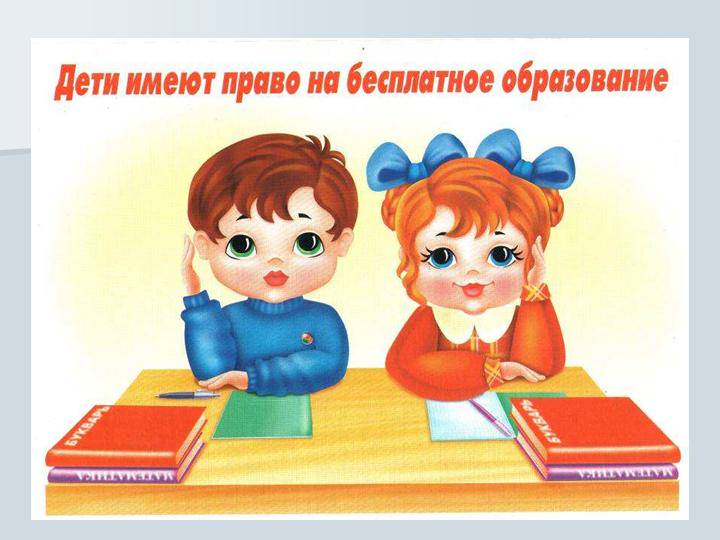 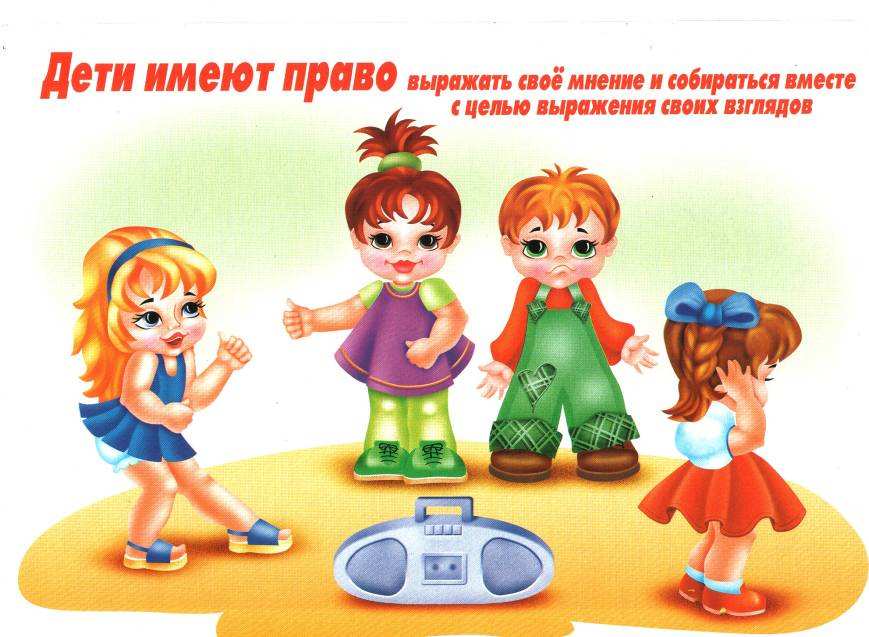 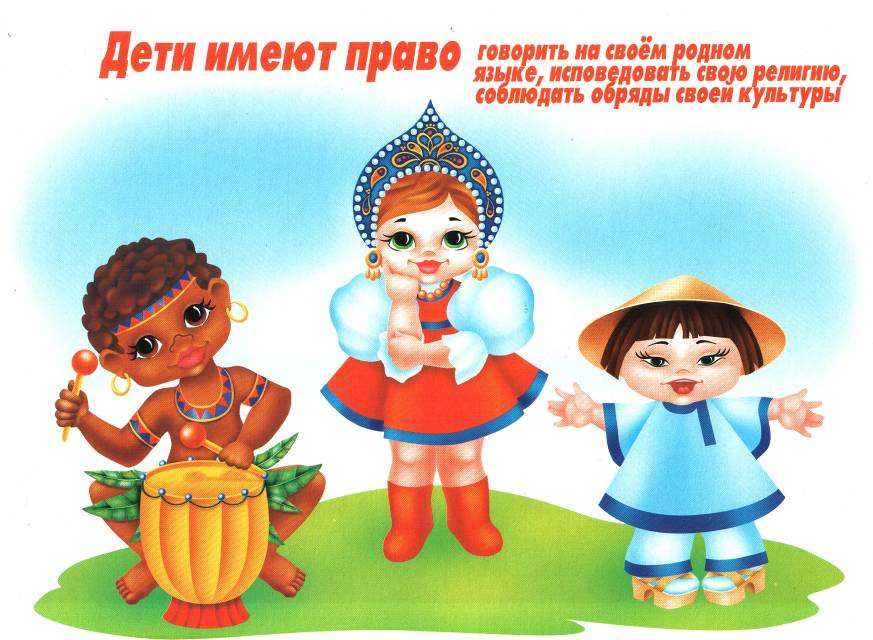 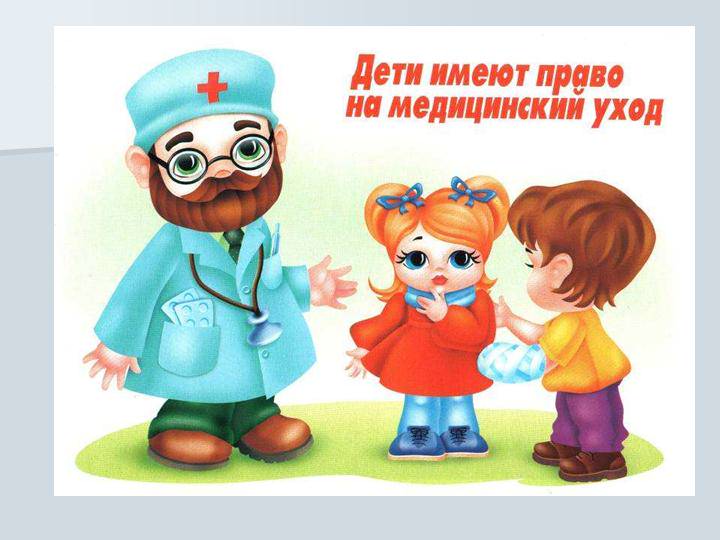 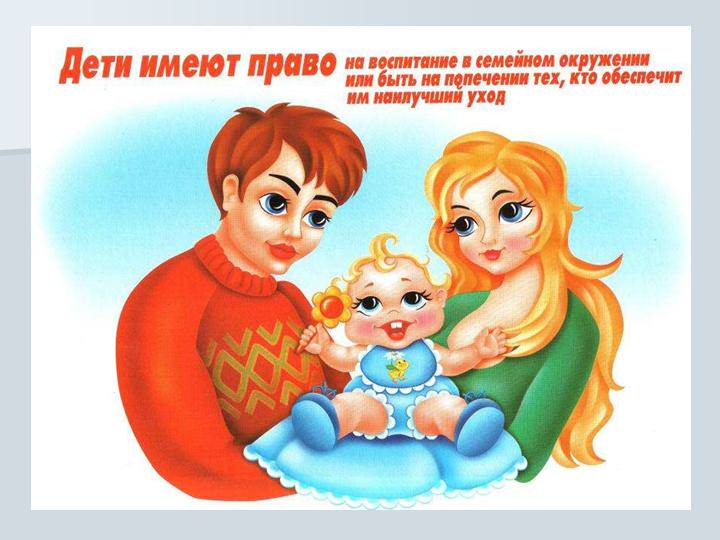 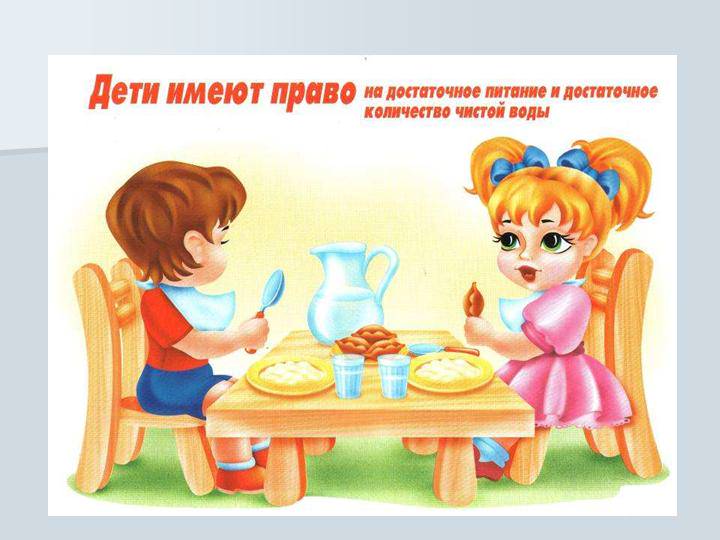 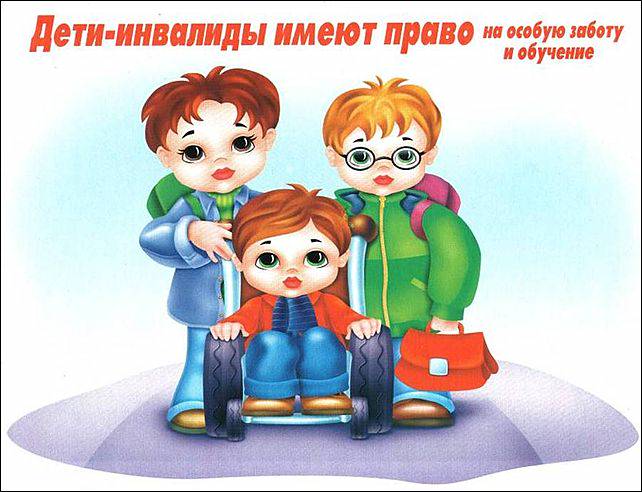 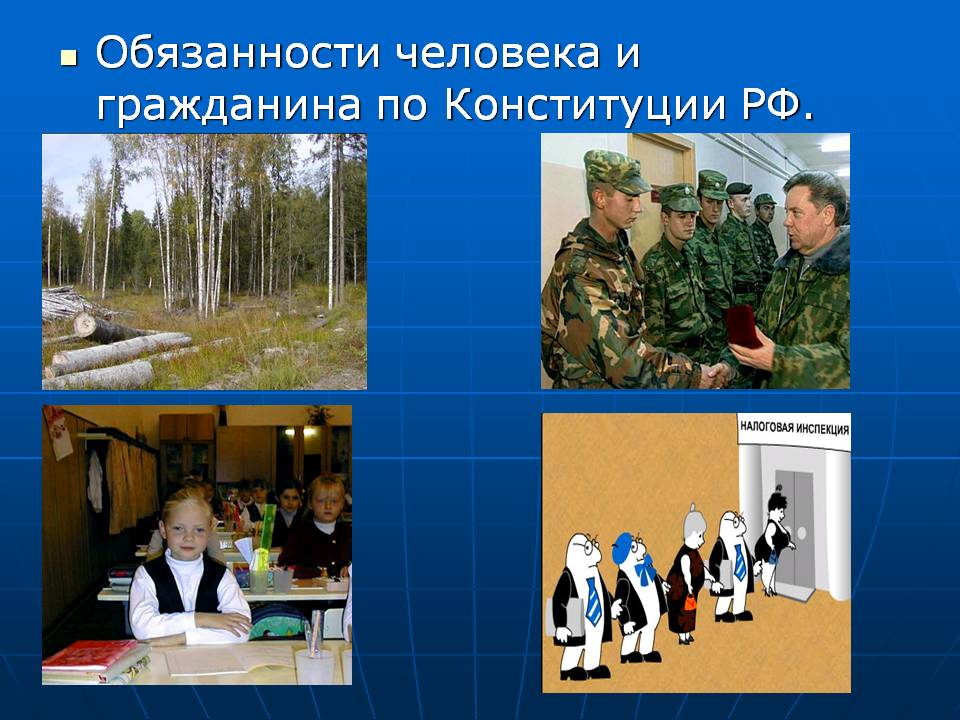 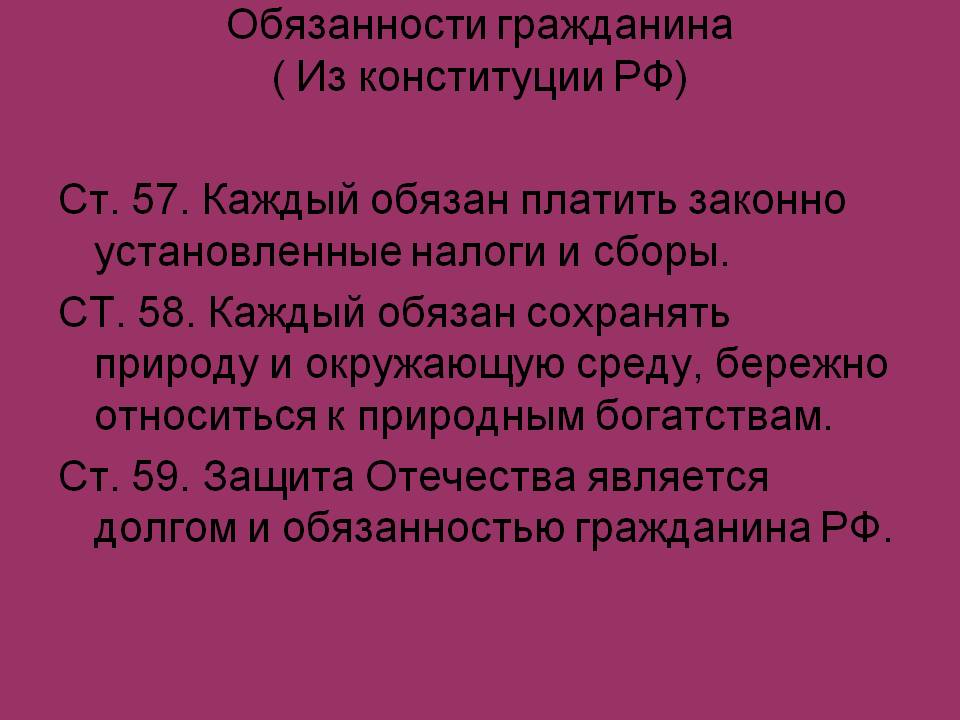 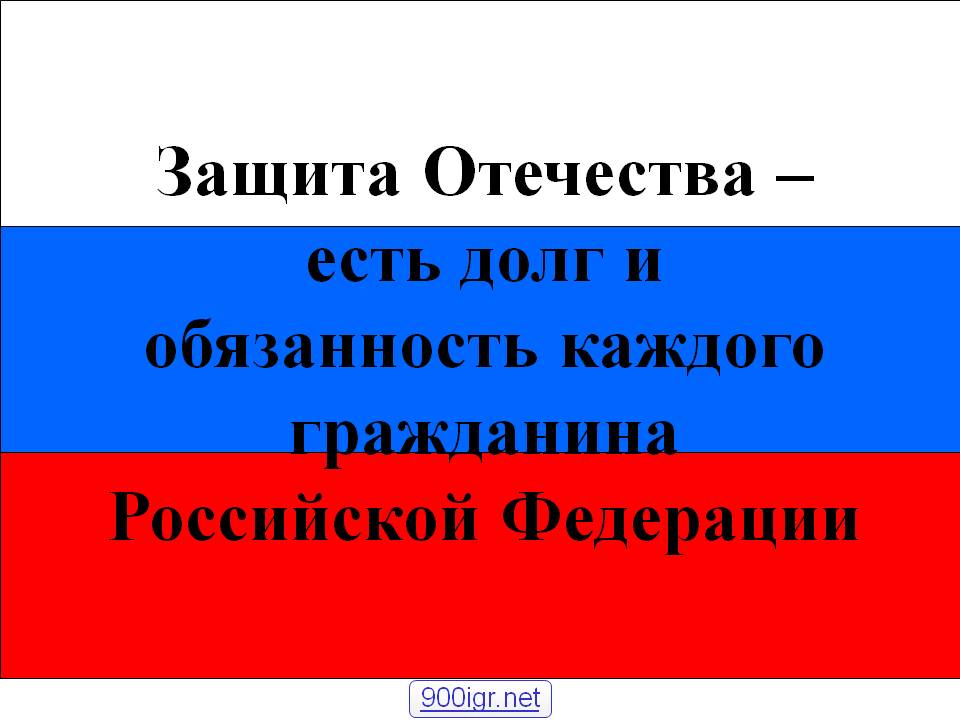 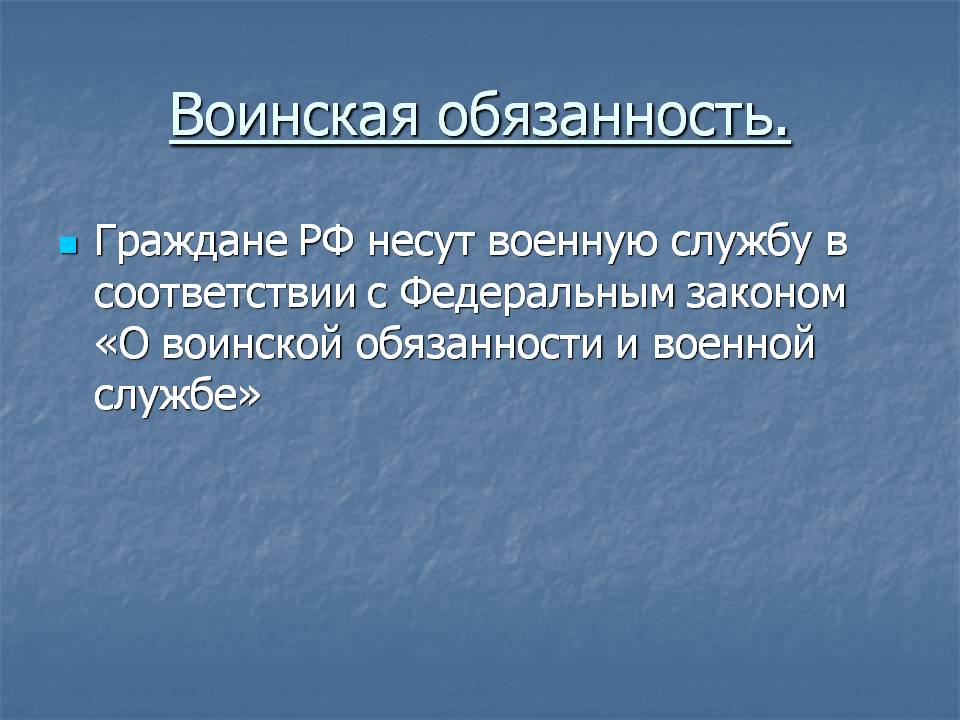 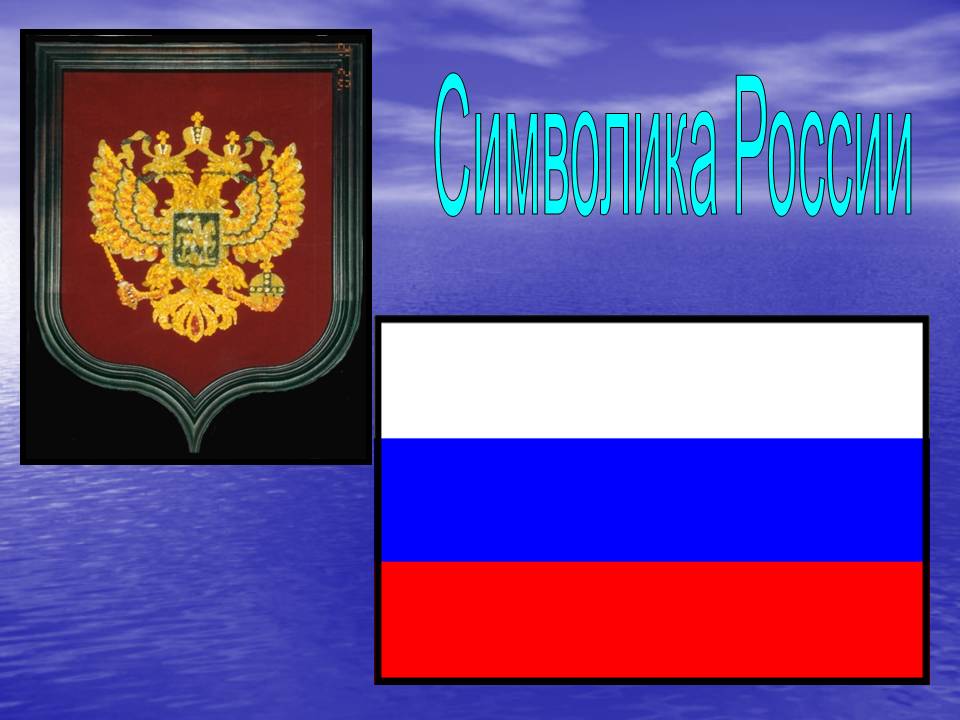 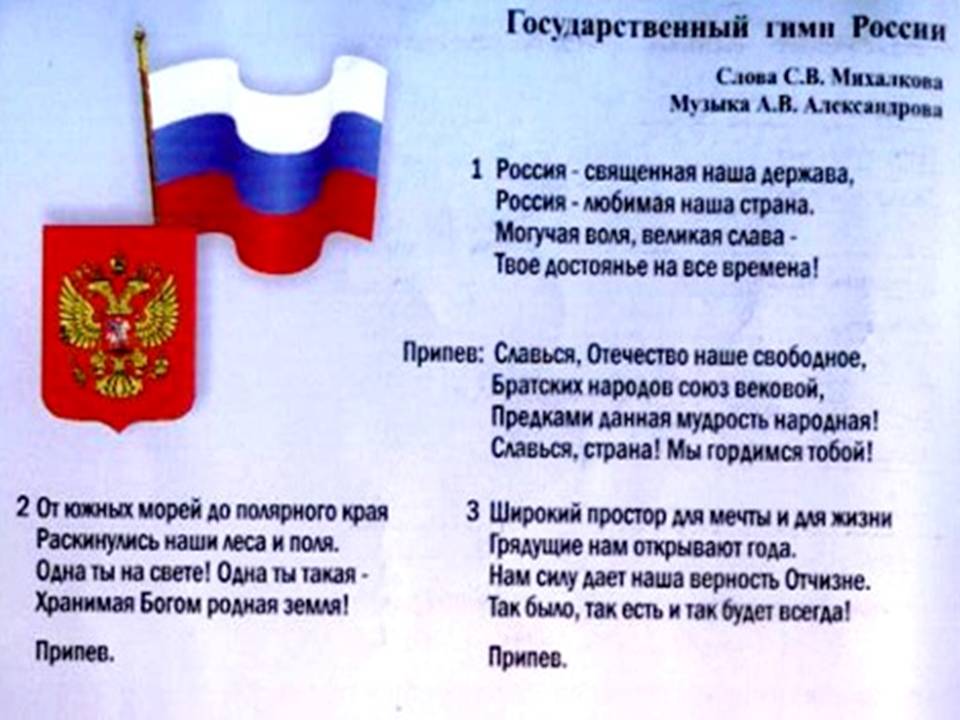 Гимн России. 
Принят 7 марта 2001 года
Герб России
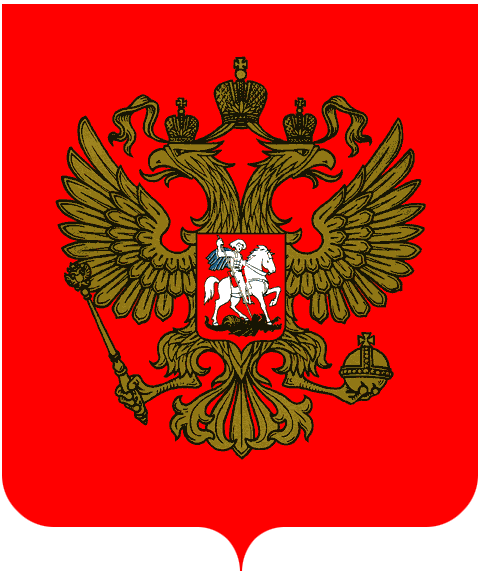 Государственный флаг России
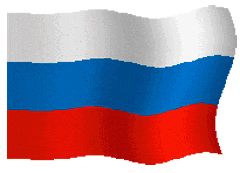 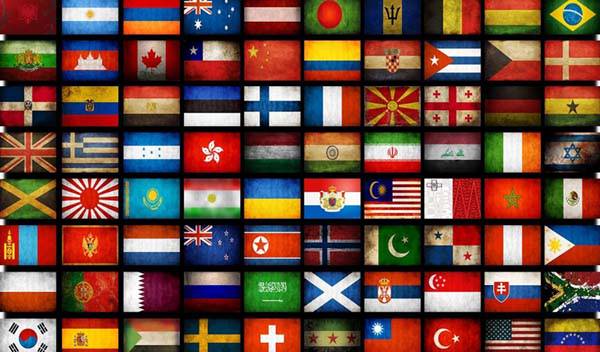 РЕФЛЕКСИЯ
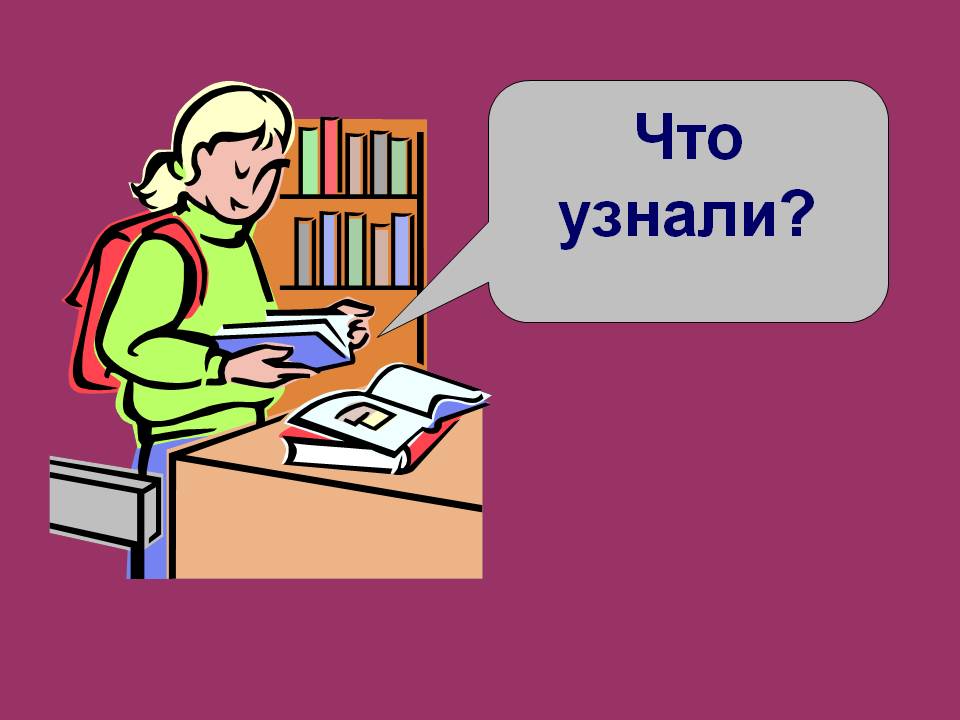 Благодарю за работу!
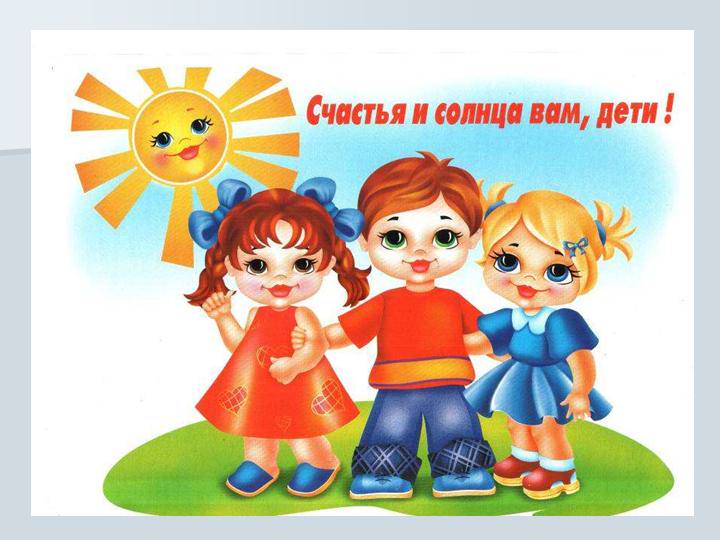